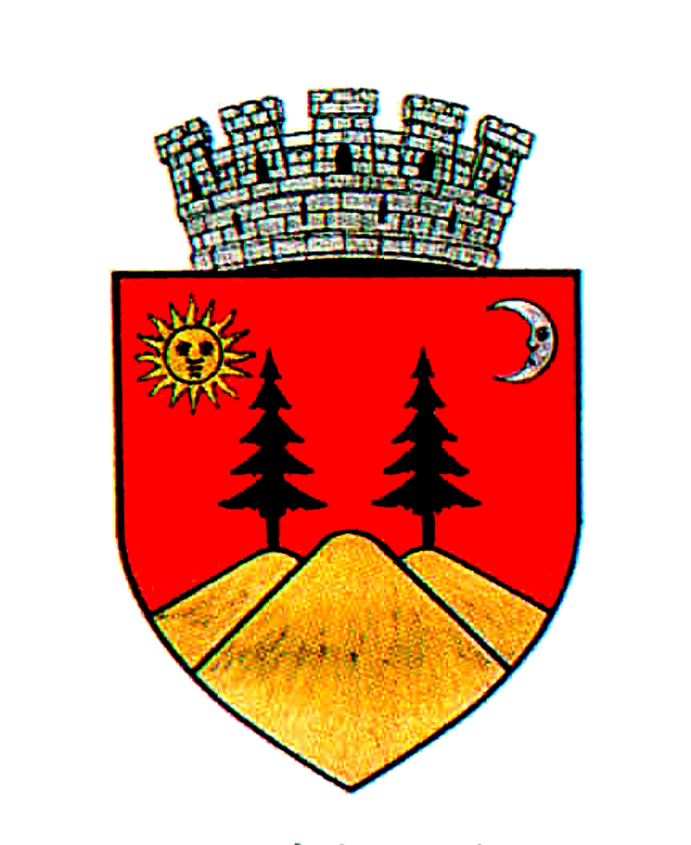 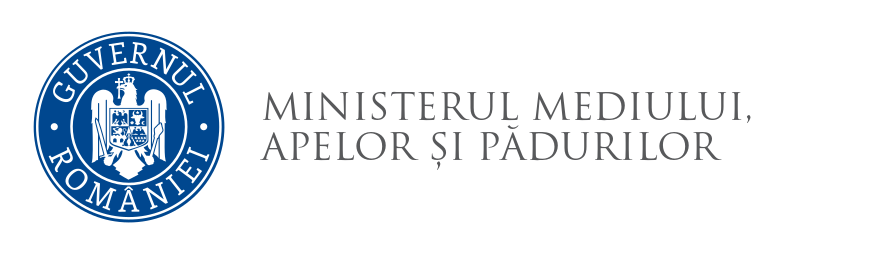 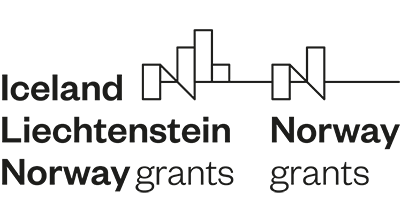 Shutting down the temporary municipal waste landfill in Fălticeni, Suceava County through the implementation of an innovative technology  IDTDMF
financed through the Financial Mechanism of the European Economic Area (EEA) 2014-2021 under the "Environment, Climate Change Adaptation, and Ecosystems" Program (RO-Mediu). Contract 25249/BT/24.11.2022
The Municipality of Fălticeni signed on November 24, 2022, the financing contract no. 25249/ BT /24.11.2022 for the implementation of the project "Shutting down of the temporary municipal waste landfill in Fălticeni, Suceava County through the implementation of an innovative technology" – IDTDMF, financed through the Financial Mechanism of the European Economic Area (EEA) under the "Environment, Climate Change Adaptation, and Ecosystems" Program (RO-Mediu).
The total value of the project was 9,573,894.25 RON, of which the eligible value of the project was 9,325,011.30 RON (including 7,926,259.61 RON eligible non-reimbursable funding from the EEA Financial Mechanism and 1,398,751.69 RON eligible non-reimbursable funding from the national budget), and 248,882.95 RON is the ineligible value. The implementation period was between November 24, 2022, and April 30, 2024.The amount used for the implementation of the project, according to the Project Closure Note, was 8,008,522.90 RON.
Working together for a green, competitive and inclusive Europe
www.eeagrantsmediu.ro
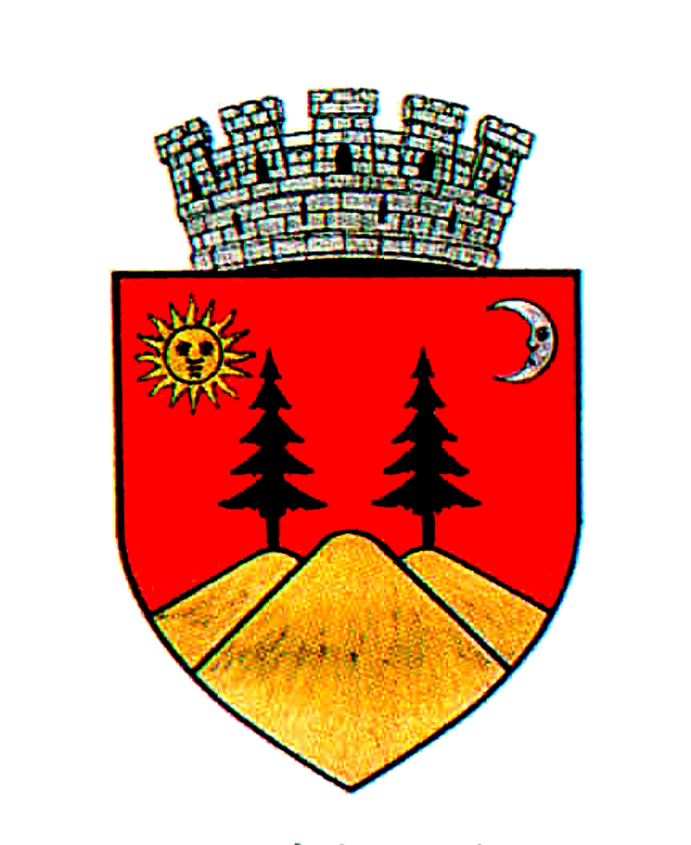 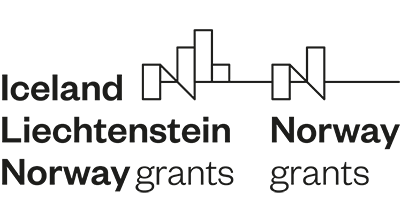 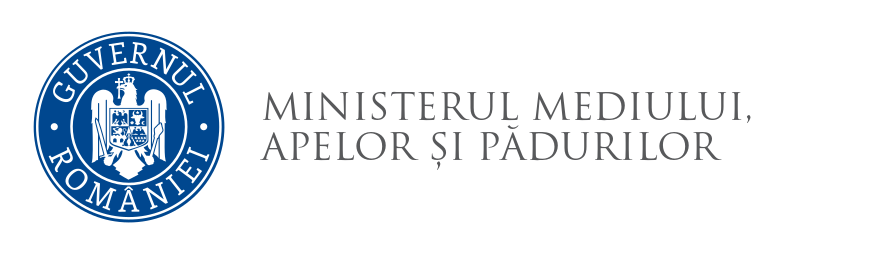 The general objective of the project
The general objective of the project was to address a major environmental issue of the Municipality of Fălticeni, which was causing significant pollution (both odor and soil pollution), by closing the temporary municipal waste landfill in Fălticeni, Suceava County.
The specific objectives of the project:
The introduction of treated waste through the proposed technology into the circular economy;
Improving the local institutional capacity in the field of municipal waste management;
Carrying out a comprehensive public information and education campaign on municipal waste management.
The project contributed to achieving the general objective of the Environmental Improvement Program. With the closure of the temporary waste landfill, enhanced protection of the area against soil and air pollution was achieved.
Identifying the target groups of the project.
Working together for a green, competitive and inclusive Europe
www.eeagrantsmediu.ro